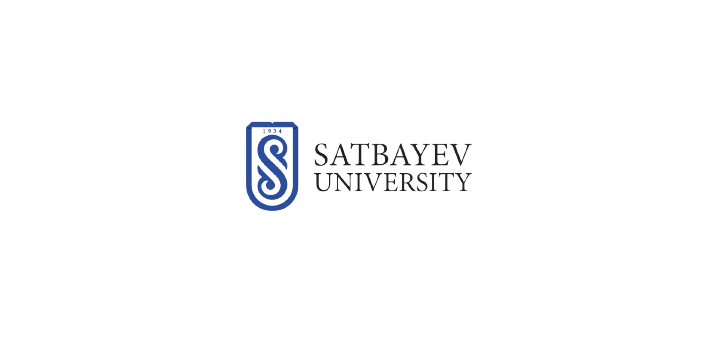 Қ.И. Сәтбаев атындағы Қазақ ұлттық техникалық зерттеу университеті
Оптикалық бағыттаушы орталар және ТОБЖ пассивті компоненттері
ЛЕКЦИЯ №2
ОПТИКАЛЫҚ БАЙЛАНЫС ЖОЛДАРЫ: НЕГІЗГІ ЕРЕЖЕЛЕР
Алматы 2022 ж
Мазмұны
3
2.1.	Талшықты-оптикалық байланыс жүйесінің моделі
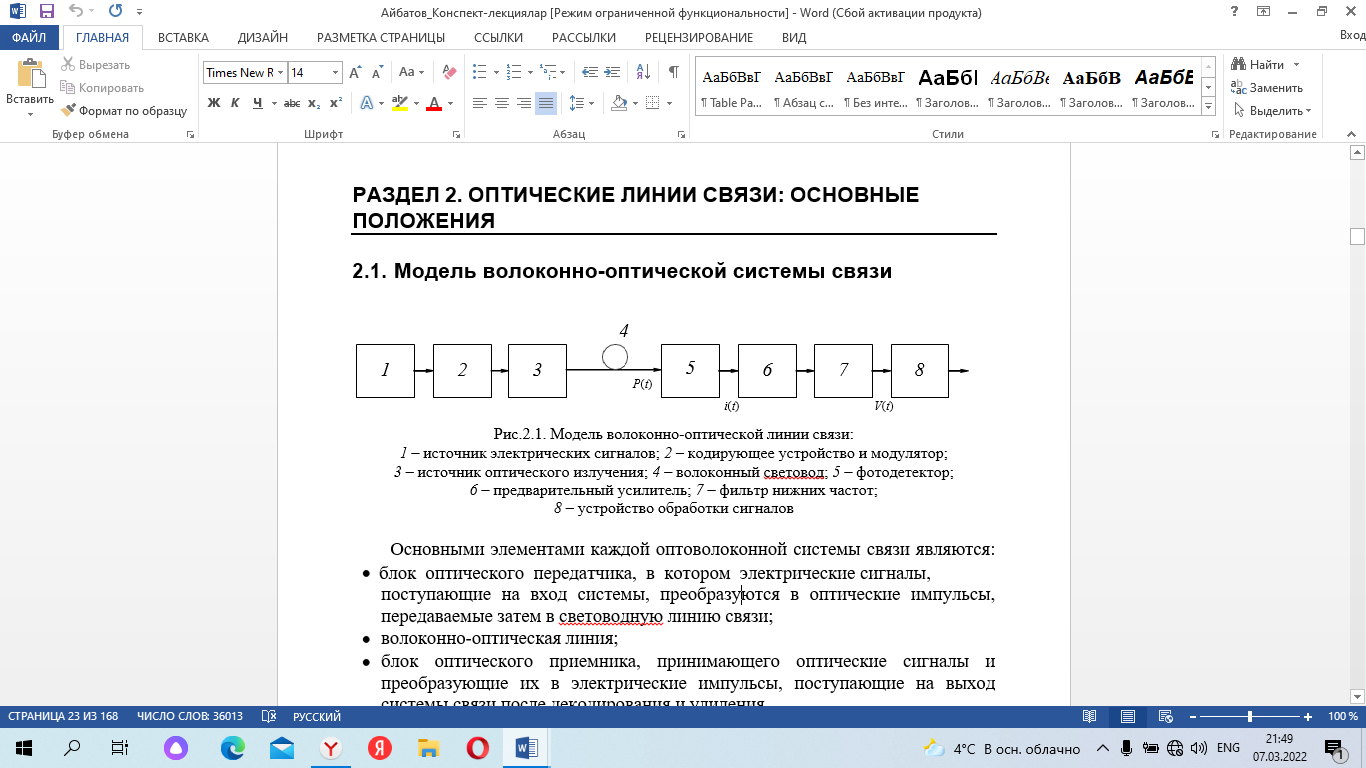 2.1-сурет. Талшықты-оптикалық байланыс желісінің үлгісі:
1– электр сигналдарының көзі; 2 - кодтаушы және модулятор; 3– оптикалық сәулелену көзі; 4 - талшықты жарық бағыттағышы; 5 – фотодетектор; 6– алдын ала күшейткіш; 7 – төмен жиілікті сүзгі; 8– сигналды өңдеу құрылғысы
Әрбір талшықты-оптикалық байланыс жүйесінің негізгі элементтері:
оптикалық таратқыш қондырғы, онда электрлік сигналдар, жүйенің кірісінде қабылданған оптикалық импульстарға түрленеді, содан кейін жарық бағыттаушы сызығына беріледі;
талшықты-оптикалық желі;
оптикалық сигналдарды қабылдайтын және оларды декодтау мен күшейтуден кейін байланыс жүйесінің шығысына келетін электрлік импульстарға түрлендіретін оптикалық қабылдағыш қондырғы.
4
2.1.	Талшықты-оптикалық байланыс жүйесінің моделі
Сыртқы көзден келетін электрлік сигналдар жарықдиодты немесе лазерлік диодтың сәулеленуін модуляциялайды. Жарық импульстері талшықты-оптикалық желіге енгізіледі, оның бойымен беріледі, ал оның шығысы оптикалық қабылдағышқа енгізіледі. Қабылдағыштағы фотодетектор оған түсетін жарық сәулесін электр сигналдарына айналдырады. Фотодетектордан басқа, оптикалық қабылдағыш блогында демодулятор мен күшейткіш бар. Жарық-су байланыс жүйесінің шығуына жүйеге енгізілген сигналға ұқсас электр сигналдары келіп түседі.


	
	Жалғыз жарық бағыттағышын бір және екі бағытта бірарналы және көп арналы байланыс үшін пайдалануға болады. Көп арналы байланыста берілетін ақпаратты қысу жиі қолданылады. 
	Көп арналы жарық бағыттағыш байланыс жүйелері көбінесе келесі арналарды мультиплекстеу әдістерін қолдана отырып құрастырылады:

электрлік сигналдарды оптикалық сигналға түрлендіру алдында мультиплекстеу;
оптикалық сигналдарды мультиплекстеу.
5
2.1.1 Уақытты мультиплекстеу
Aкіру және Bкіру кірістерінде импульстердің екі сериясы (A1, A2, ... және B1, B2, ...) қабылданады, олар 1-мультиплексор көмегімен оптикалық таратқышқа ауысудың берілген тізбегі арқылы 2-ге енгізіледі. 2-ші таратқыш блогында бір толқын ұзындығы λ0 кезінде енгізілген электрлік импульстарға сәйкес оптикалық сигнал модуляторы бар. Желі арқылы жіберілетін сәулелену фотодетектор 3 құрамындағы фотодетектор арқылы электрлік сигналдарға түрлендіріледі, олар фотодетектор блогында орналасқан демультиплексор 4 арқылы импульстардың екі сериясына (A1, A2, ... және B1, B2, ...), сәйкесінше, Aшығу және Bшығу шығыстарына келеді.
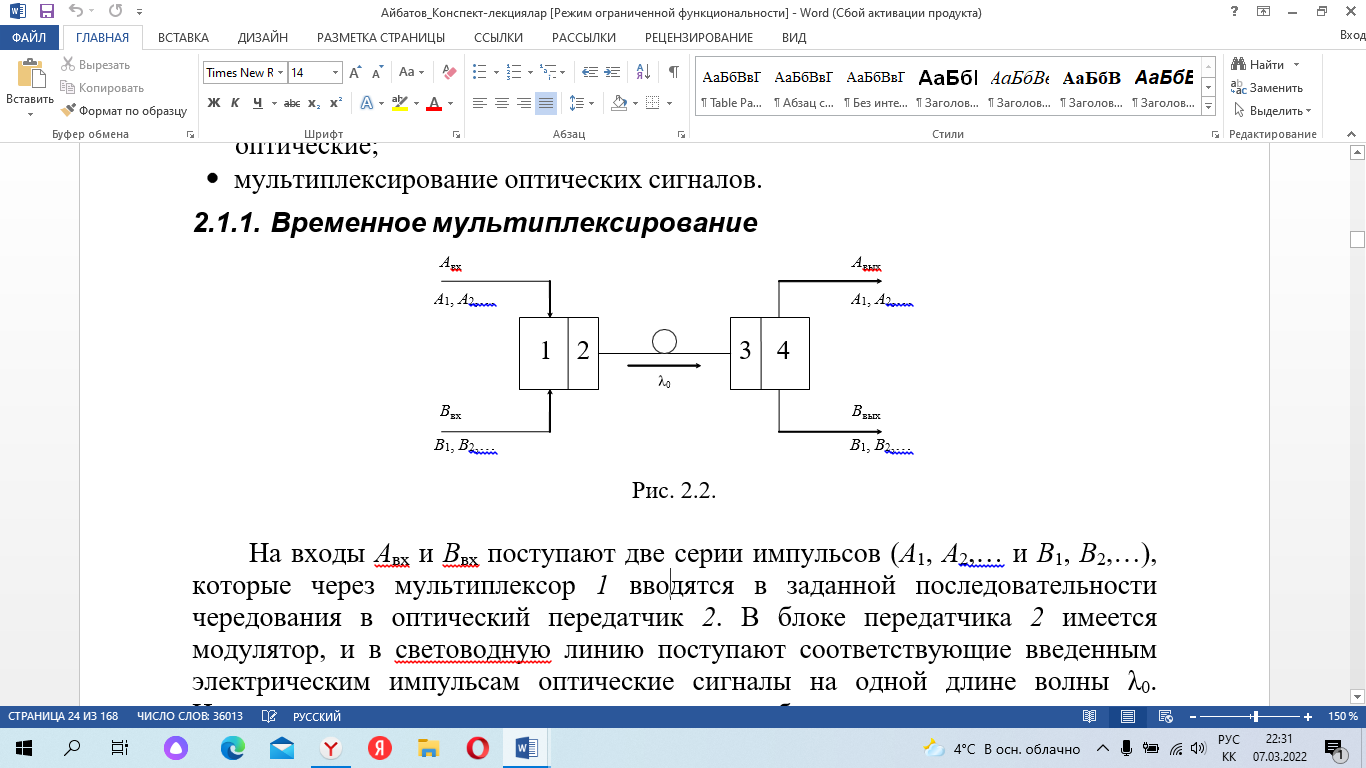 2.2-сурет.
6
2.1.2. Оптикалық жиілікті мультиплекстеу
1-таратқыш блогында екі арналы байланыс кезінде екі сәулелену көзі болуы керек (n-арналы байланыс кезінде n көз). Aкіру және Вкіру кірістеріне келетін А1, А2,… және В1, В2, … электр сигналдары λ1 және λ2 сәулелену көздерін қамтитын 1 таратқыш блогында оптикалық импульстарға түрленеді. А1, А2, ... сигналдарын кодтайтын импульстер жарық бағыттаушы сызық бойымен λ1 арқылы, ал В1, В2, ... - λ2 арқылы беріледі. 2-фотодетекторда сызық бойымен жіберілген жарықты екі монохроматикалық сәулеге λ1 және λ2 бөлетін демультиплексор, сондай-ақ біреуі λ1, ал екіншісінде λ2 бар жарық сәулелерін тіркейтін екі фотодетектор бар. Фотодетекторлар арқылы оптикалық сигналдарды электрлік сигналдарға түрлендіруден кейін Aшығу шығысына тек А1, А2, ... импульстері, ал Bшығу  шығысына В1, В2, ... импульстері жіберіледі.
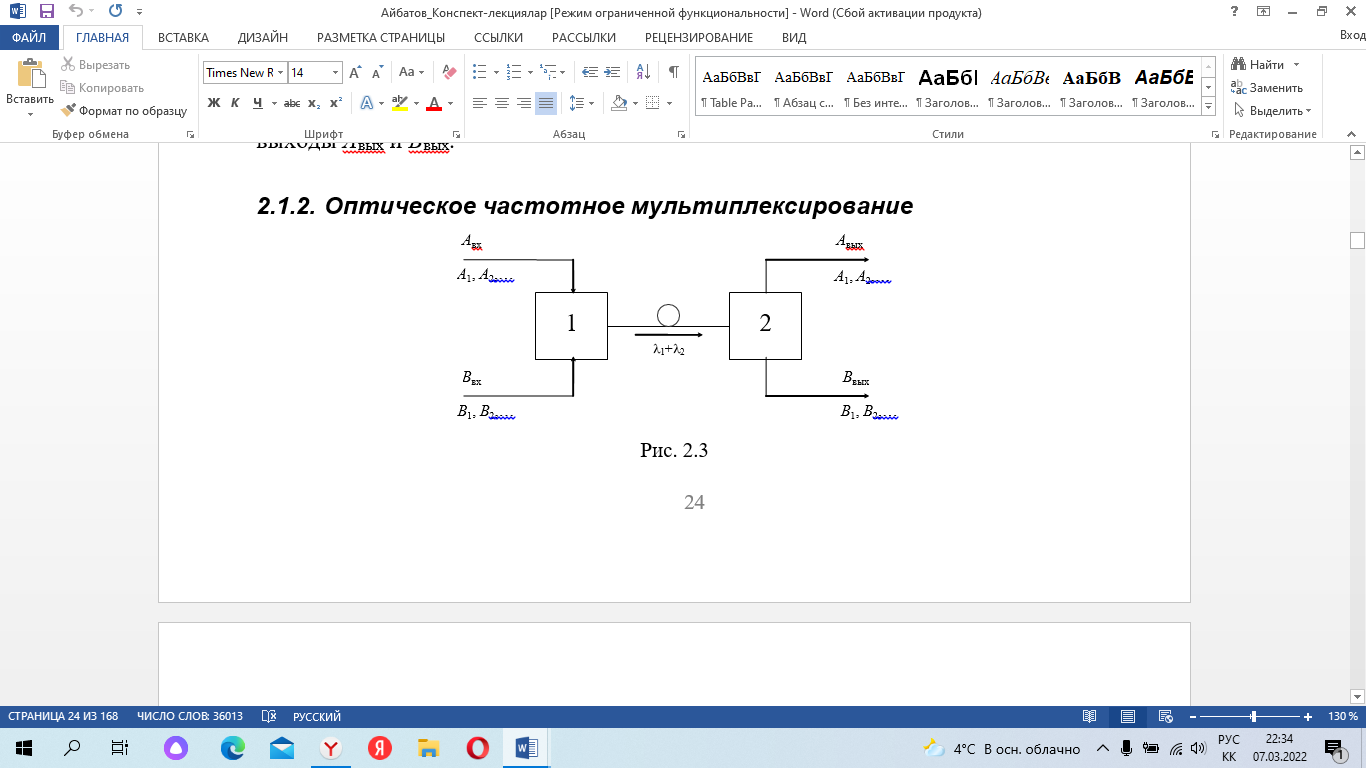 2.3-сурет.
7
2.1.3. Оптикалық сигналдарды бір оптикалық талшық арқылы екі бағытта әртүрлі тасымалдаушы жиіліктерде берудің дуплексті жүйесі
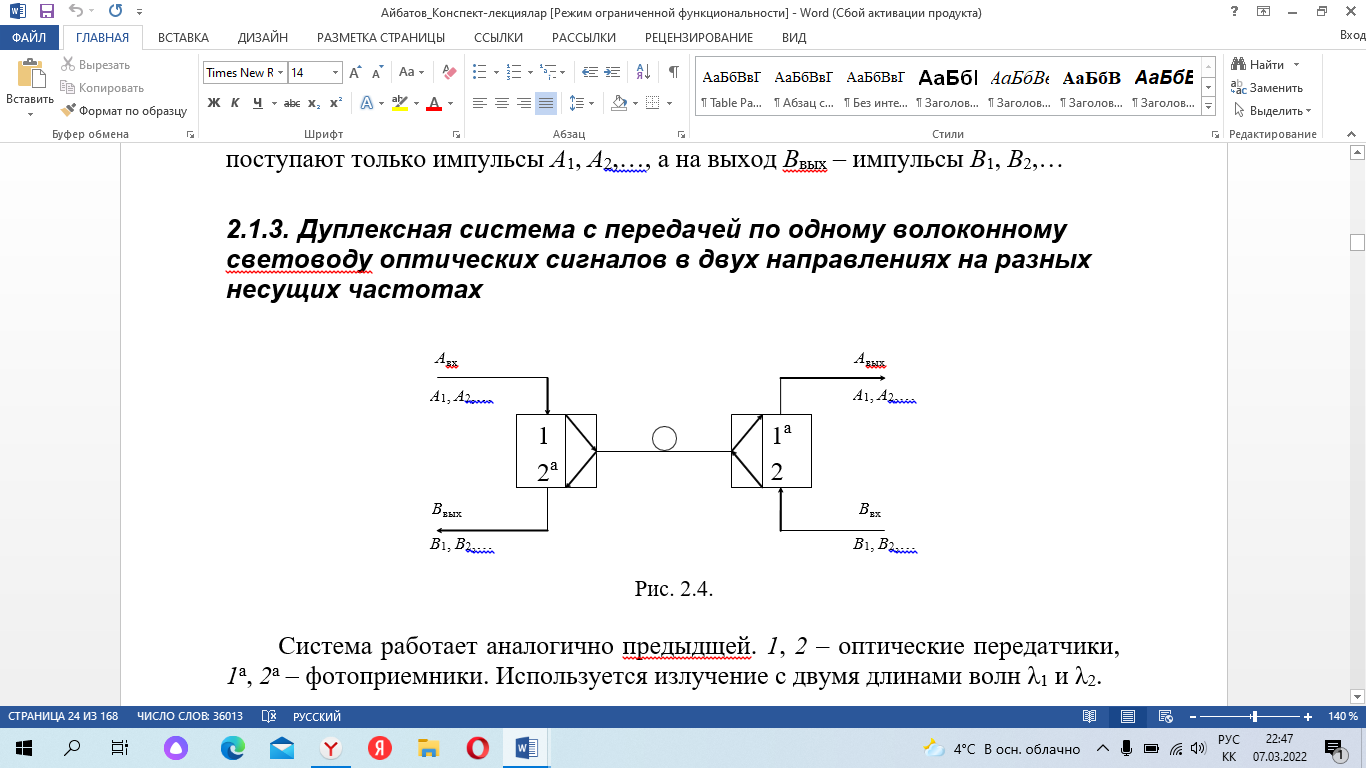 2.4-сурет.

Жүйе бұрынғыға ұқсас жұмыс істейді. 1, 2 оптикалық таратқыштар, 1а, 2а-фотоқабылдағыштар. Екі толқын ұзындығы λ1 және λ2 болатын сәуле қолданылады.
2.2 Талшықты-оптикалық сигнал беру үшін қолданылатын толқын ұзындығының диапазоны
8
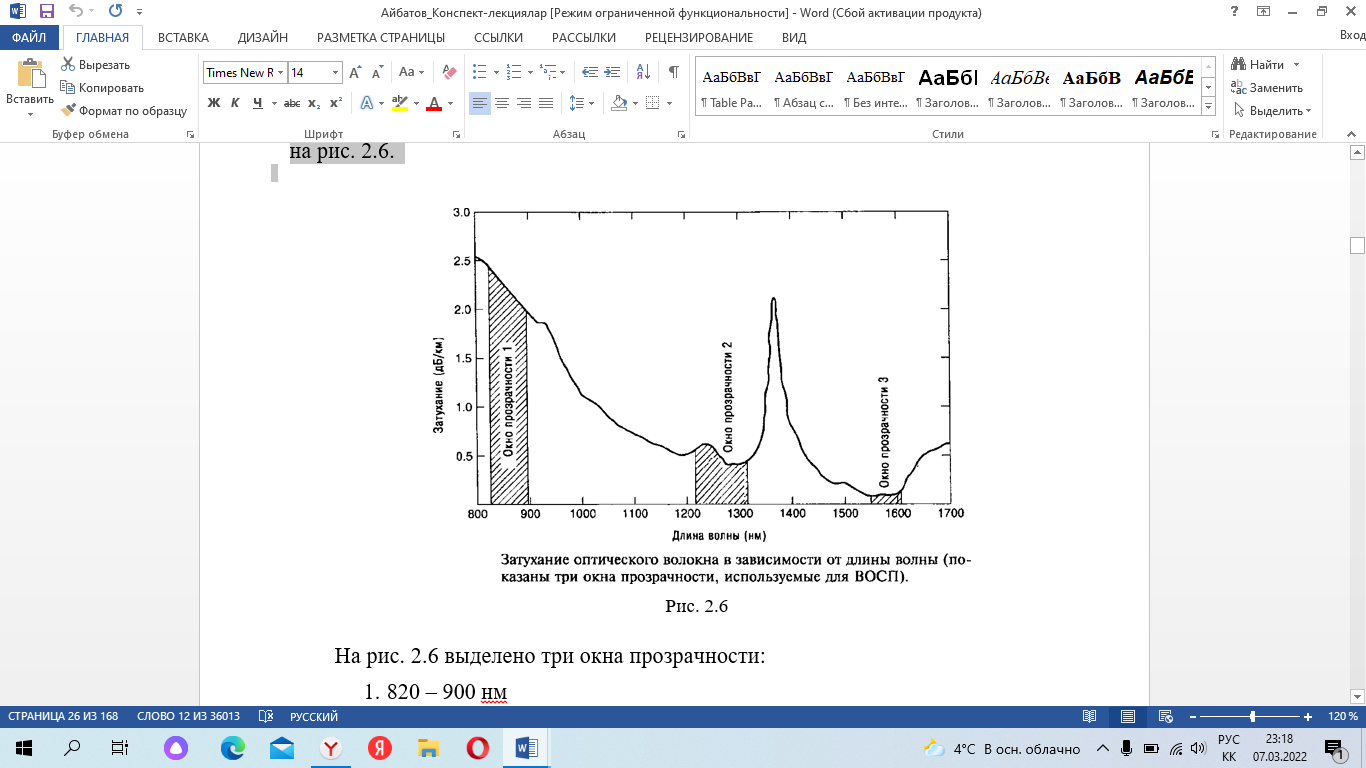 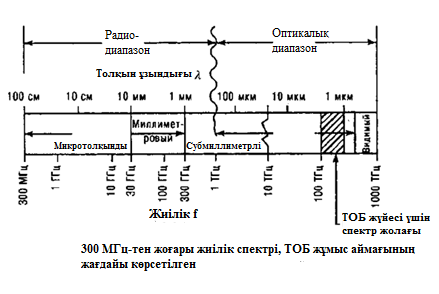 2.6-суретте (Толқын ұзындығына байланысты оптикалық талшықтың өшулігі) үш мөлдірлік терезесі бөлектелген:
1.820 - 900 нм
2.1280 - 1350 нм
3.1528 - 1562 нм
Соңғы терезені 1620 нм дейін ұзартуға болады, бұл аймақ   әдетте төртінші мөлдірлік терезесі деп аталады.
2.5-сурет. Жұмыс жиіліктерінің диапазоны
9
2.3. Байланыс желісінің өткізу қабілеттілігін арттыру
Бүгінгі күні талшықты-оптикалық тарату жүйелерінің (ТОТЖ) өткізу қабілетін арттыру үшін келесі технологиялар қолданылады:

TDM (Time Division Multiplexing) – уақытша мультиплекстеу әдісі;
FDM (Frequency Division Multiplexing) – жиілікті бөлуді мультиплекстеу әдісі;
MDM (Mode Division Multiplexing) – модальды тығыздау;
PDM (Polarization Division Multiplexing) – поляризацияны мультиплекстеу; Полярлық бойынша арналарды нығыздау әдісі;
WDM (Wavelength Division Multiplexing) – оптикалық тасымалдаушылардың көп толқын ұзындығын мультиплексирлеуі
CWDM (Coarse Wavelength Division Multiplexing) – «дөрекі» жүйелерді спектрлік тығыздау;
қарапайым WDM;
DWDM (Tense Wavelength Division Multiplexing) – тығыз жүйелерді
спектрлік тығыздау;
HDWDM (жоғары тығыз толқын ұзындығын бөліп мультиплекстеу) - ультра тығыз спектрлік мультиплекстеу жүйелері
OTDM (Optical Time Division Multiplexing) – уақытты мультиплекстеу
10
2.3. Байланыс желісінің өткізу қабілеттілігін арттыру
11
2.3. Байланыс желісінің өткізу қабілеттілігін арттыру
PDM– сызықтық поляризациясы бар оптикалық тасымалдаушылардың көмегімен ақпараттық ағындарды мультиплекстеу. Бұл жағдайда әрбір тасымалдаушының поляризация жазықтығы өз бұрышында орналасуы керек.
     Полярлықты модуляциялау әдісі – тасымалдаушының оң бөлігі (полярлығы) бір сигналмен, ал теріс бөлігі басқасымен модуляцияланады. Мұндай сигнал оптикалық байланыс желісіне енгізілетін оптикалық сәулеленуді модуляциялайды.
     OTDM - толық оптикалық жүйелерді құру тұжырымдамасына сәйкес жасалған. Жүйеде толық оптикалық элементтер қолданылады – лазер, оптикалық модуляторлар, сплиттер, LiNbO3 электрооптикалық кристалдар негізінде жасалған модуляторлар, оптикалық күшейткіштер және оптикалық кідіріс сызықтары.
12
2.4.	WDM заманауи технологиялары
WDM технологиясы 1958 жылы жасалған, бірақ соңғы он жыл ішінде белсенді дамып келеді. WDM-де тасымалдаушылар жеке көздер (лазерлер) арқылы жасалады, содан кейін бұл тасымалдаушылар сыртқы ақпараттық сигналдармен модуляцияланады, олар оптикалық мультиплексормен оптикалық талшыққа берілетін бірыңғай көп жиілікті сигналға біріктірілген Жарық ағындарын құрайды.
 
2.4.1 стандартты жиілік жоспары

     Бастапқыда стандарт Δст = 4.1 TГц (192.10 – 196.10 TГц) стандартталған диапазонында 41 арнаны орналастыруға мүмкіндік беретін (1528.77 нм-ден 1560.61 нм-ге дейін, λ = c/f [нм/Гц], λ = 0.78...0.80 нм қадам бойынша). Содан кейін стандарт нақтыланды және қадам 50 ГГц-ке дейін азайтылды, бұл максималды 81 арнаны орналастыруға мүмкіндік берді.
   Δст барлық стандартты диапазоны екі ішкі диапазонға бөлінді: 
S-Short Band-қысқа толқындар,
L-Long Band - ұзын толқындар.
     Бір немесе басқа диапазонды таңдауда қол жеткізуге болатын АВХ біркелкі емес. Мысалы, EDFA типті оптикалық күшейткіш үшін L қосалқы диапазонына артықшылық беріледі.
     Тасымалдаушылардың стандартты қадамын 25 ГГц-ке дейін (~0.2 нм қадамымен 161 тасымалдаушы) және тіпті 12.5 ГГц-ке дейін (~0.1 нм қадамымен 321 тасымалдаушы) одан әрі азайту ұсынылды.
13
2.4.2.Кеңейтілген жиілік жоспары
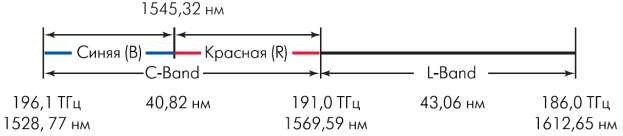 2.7-сурет.
DWDM жүйелерінің арналарының санын кеңейтуге стандартты Δст диапазонын оңға қарай, бастапқы қолданылғаннан 1612,65 нм дейін кеңейтуге негізделген, бұл Δст жоғарылатуға мүмкіндік беретін төртінші мөлдірлік терезесін (~1600 нм) пайдалану арқылы 10,2 ТГц (84 нм) кеңейтілген жолмен қол жеткізуге болады. 
      Қолданылатын жиілік жолағын одан әрі кеңейту 1270 - 1610 нм (340 нм) барлық қолжетімді жолақты пайдалану үшін бесінші мөлдірлік терезесі деп аталатын аймақта 196,1 ТГц ғана мүмкін болады.
2.4.3WDM жүйелерінің классификациясы
Босатылған WDM – CWDM – толқын ұзындығы қадамы 20 нм, 1270 – 1610 нм жолағында жұмыс істейтін жүйелер.
Кәдімгі WDM – 200 ГГц-ден астам тасымалдаушы жиілік аралығы бар, 16 арнадан көп емес мультиплексирлеуге мүмкіндік беретін WDM жүйелері.
Тығыз WDM - DWDM - тасымалдаушы жиілік аралығы 200-ден 50 ГГц-ке дейінгі жүйелер.
Жоғары тығыздықты WDM - HDWDM - жиілік қадамы 50 ГГц-тен төмен (25 және 12,5 ГГц) жүйелер.
14
2.5. Бақылау сұрақтары
1.	ТОТЖ негізгі элементтерді атаңыз. Олардың функциялары қандай?
2.	Арналарды тығыздаудың қандай әдістері қолданылады?
3.	ТОТЖ қандай жиілік диапазонында жұмыс істейді? "Ашықтық терезесі"дегеніміз не?
4.	1383 нм диапазонында талшықтағы жарықтың сөнуіне не себеп болады?
5.	ТОБЖ өткізу қабілетін арттырудың қандай тәсілдері бар?
6.	Полярлықты модуляциялау әдісі қандай?
7.	"Стандартты жиілік жоспары" дегеніміз не?
8.	"Кеңейтілген жиілік жоспары" дегеніміз не?
9.	Бесінші мөлдірлік терезесі қай диапазонда жатыр? 
10.  WDM жүйелерінің қандай түрлері бар?
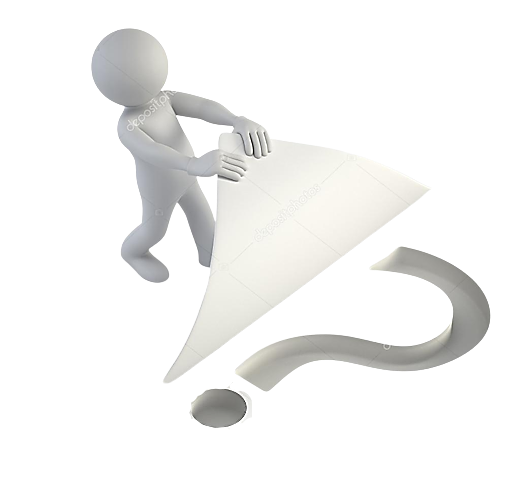